In pairs, predict what the following code does
Application Programming Interfaces
Learning objectives
Know how to use Web Application Programming Interface to get data off the internet
Use json formats
Plot the data
APIs
Web APIs are designed for large quantities of data to be downloaded over the internet normally in JSON format.
The best way to learn about APIs is to use examples from a wide variety of applications.  We are going to use APIs for three applications:
Collecting weather data 
Collecting financial data
Collecting football data
Collecting weather data
Collecting weather data
We are going to collect our weather data from Open Meteo API: https://open-meteo.com/en/docs
You can collect all sorts of weather data and you can read through the API documentation.
We are going to collect data for a 2 day forecast of temperature at hourly intervals
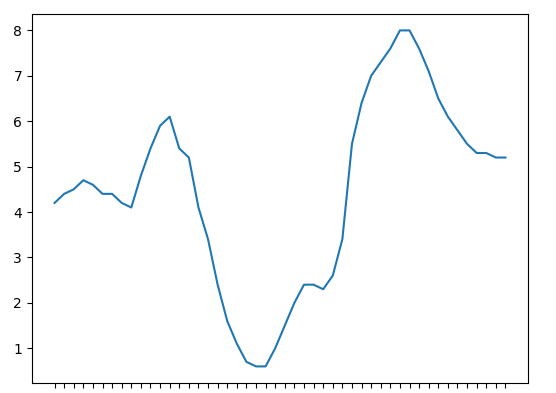 Download, Run and Investigate the code
Download the code from code/met-data-api-open.py
To run the code you will need to update the start_date to today’s date and stop_date to tomorrow’s date 
Add comments to the code explaining what each line does
Investigate the code
Extracting data from json
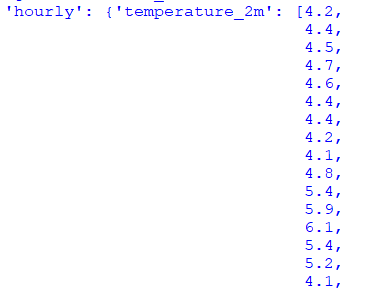 To extract the temperature data we need to follow the tree:
	hourly >
	temperature_2m 

r.json()['hourly']['temperature_2m']
Modify the code
Choose a different location to get weather data for
Look at the API documentation to get the hourly forecast rain data for the next 7 days.
Format the output plots (eg add labels and title)
Get Bitcoin data
In pairs predict what the following code does
Download, Run and Investigate the code
Download the code from code/bitcoin-ticker-api-open.py
Run the code. Does it do as you expected?
Add comments to the code explaining what each line does
Example output
This is a Bitcoin ticker and shows the current value of the Bitcoin.
Example output of Bitcoin price against GBP every 60 seconds from Coindesk.
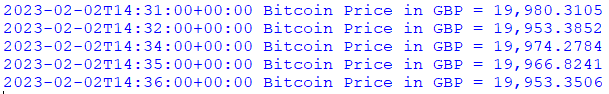 Modify: Things to try
Collect data over a period of time (eg 30 mins) and plot
Try a different cryptocurrency
Collect data on the price of bitcoin in US Dollars.
Get football data
API Key
Often, you will need to register with a site to collect data and you will be issued with an API key.
For the football data that we are collecting you will need to get an API key from: api.football-data.org
You will need this API key before you run the code: code/football-data-api-open.py
Get football data from: api.football-data.org
import http.client 
import json 
import pprint
 
api_key="Put your API Key here“

def get_data(path): 
   connection = http.client.HTTPConnection('api.football-data.org’) 
   headers = { 'X-Auth-Token': api_key } 
   connection.request('GET', path, None, headers ) 
   response = json.loads(connection.getresponse().read().decode()) 
   return response
Get football data from: api.football-data.org
# Get list of teams 
response=get_data('/v2/competitions/PL/teams’) 
for r in response['teams’]: 
 print (r['name'],r['id’]) 

# Get list of matches for Arsenal FC.
 response=get_data('/v2/teams/57/matches?status=FINISHED’)
 pprint.pprint(response)
 
# Current standings 
response=get_data('/v2/competitions/PL/standings’) 
pprint.pprint(response) 

# Current standings for home games only 
response=get_data('/v2/competitions/PL/standings?standingType=HOME’) 
pprint.pprint(response)
Example output
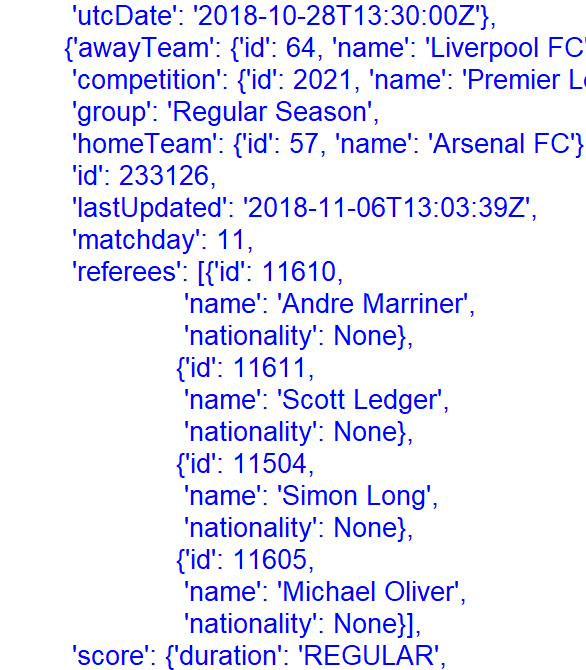 Things to try
Get the current form for each team in the Premier League, by  calculating the number of points teams have gained in the last 4 or 6 games.
Devise a system of predicting scores for next weekends games based on previous data.